Washington DC,  29th – 30th September 2011
‘Graduation’ in Social Protection Programmes
Rachel Sabates-Wheeler
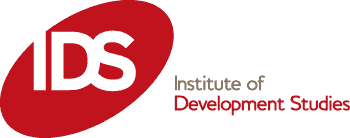 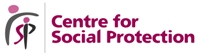 Outline
Outline
The remit of Social Protection
How does SP facilitate development objectives
Graduation for anti-poverty programming
Some examples
Implications for comprehensive programming
The Remit of Social Protection
The Remit of SP (I)
First tier objectives: to tackle 
vulnerability; 
poverty and 
exclusion from social protection provision. 

Second tier objectives: to promote 
pro-poor and inclusive development and;
economic growth
Graduation - the theory!
Asset accumulation path
assets
Anp
Dynamic accumulation
A*
Ap
Dynamic  dis-accumulation
Avp
time
[Speaker Notes: Theory of change:

There exists a substantial proportion of poor people/households who are more risk-averse and less productive than they could be, due to a) lack of resources (income and assets); b) high-risk environments; c) lack of credit; d) lack of know-how.
If income/assets/resources are provided, individuals/households will be able to build their asset base, thus building resilience to future shocks (enabling the first structural transition in Figure 1 and minimising negative stochastic transitions as in Figure 1).
Furthermore, the regularity of predictable payments will insure against downside risk and enable beneficiaries to move into activities with a higher return/higher productivity (enabling the second structural transition in Figure 1).
Over time beneficiaries’ lives and livelihoods will be transformed in a sustainable way, allowing them to support themselves so they are able to ‘graduate’ off external support (Figure 2).
Local multiplier and spill-over effects from more productive and market-engaged households will have a positive aggregate effect that is bigger than the sum of all the individual household effects.
This type of transformation will be ‘virtuous’, in the sense that strengthened, more resilient livelihoods characterised by higher levels of productivity will have a self-sustaining momentum with pro-poor growth effects.]
Theory of Change
The requirements of this remit!
There exists a large amount of risk adverse poor people
If resources are provided these people will be able to productively build their asset base
Regularity of predictable payments will insure against downside risk leading to entrepreneurial activity
Livelihoods will be transformed in a sustainable way allowing beneficiaries to ‘graduate’ off the programme
Local multiplier and spill-over effects will mean that positive effects are  felt more widely than just by the beneficiaries
This type of transformation will be ‘virtuous’ – self-sustaining and supporting pro-poor growth
Some examples
The requirements of this remit!
Bangladesh Ultra-Poor Programme
Ethiopia’s Food Security Programme
Rwanda’s ‘Vision 2020’ SP programme
US Welfare-to-work Programmes
Ghana’s LEAP Programme
Mexican OPORTUNIDADES
Food Security Programme –Ethiopia
Productive  Safety Net Programme (PSNP)  represents an historical shift from the relief system to a predictable transfers system

smoothing HH food consumption & protecting assets;
strengthening HH resiliency to (modest) shocks;
break Ethiopian’s dependence on food aid introducing a cash first principle

PSNP is part of the GoE Food Security Programme
- It has the potential to evolve into a comprehensive social   protection strategy (CSP)
[Speaker Notes: Take the Development paper for distribution]
FSP –Ethiopia: 
the enabling environment
Community Complementary Investments
PW
Food Security
Productive Safety Net Programme
DS
Food Security
Food Insecure Households in CFI woredas
HH Asset Building Programme
Resettlement Programme
[Speaker Notes: PSNP : 100% donors funded
HABP, CCI, Resettlement : 100% GoE funded
HABP : creating new assets through technical packages and financial support (micro credit)
CCI : Community Infrastructures (Roads, health, water, irrigation…) more capital intensive
CFI = Chronically Food Insecure (woredas, HH…)]
Graduation in the PSNP (1)
“A household has graduated when, in the absence of receiving PSNP transfers, it can meet its food needs for all 12 months and is able to withstand modest shocks”
[Speaker Notes: Ask participants from Ethiopia]
Graduation in the PSNP (2)
Bangladesh -BRAC
Bangladesh BRAC
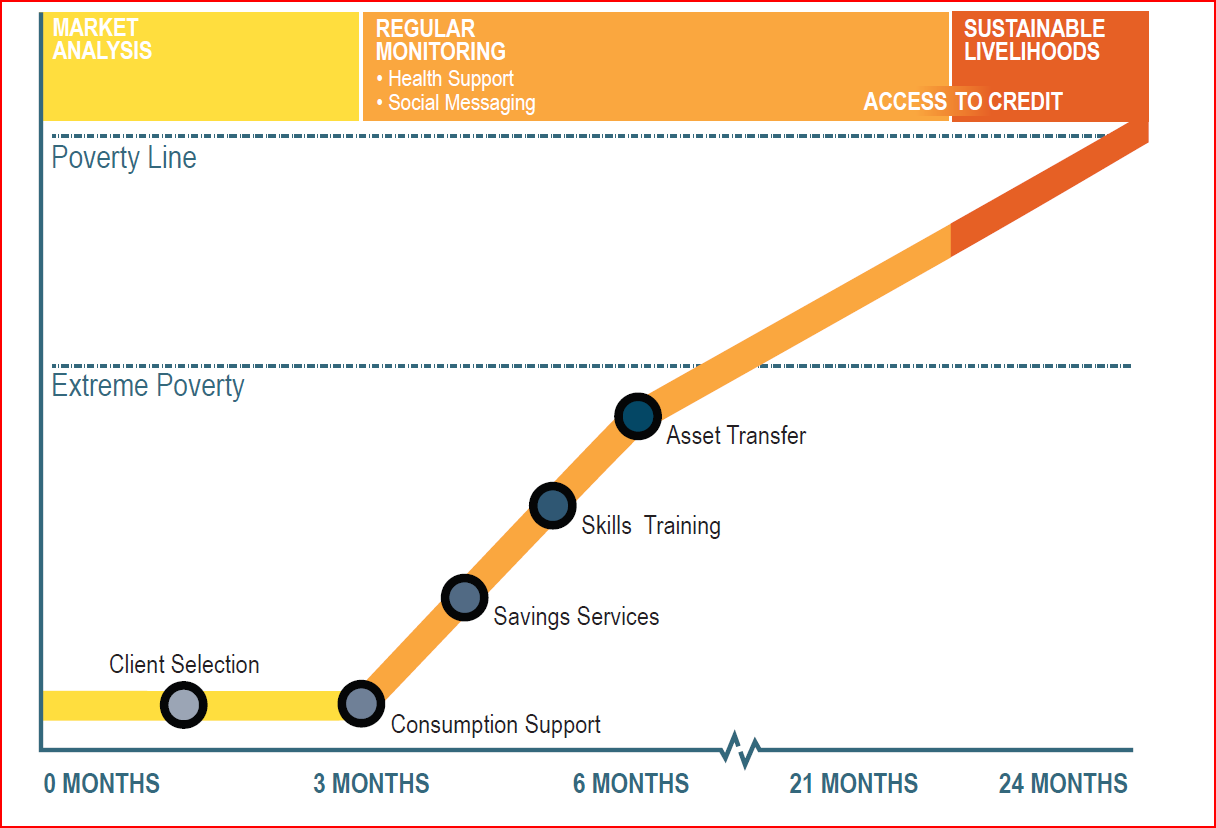 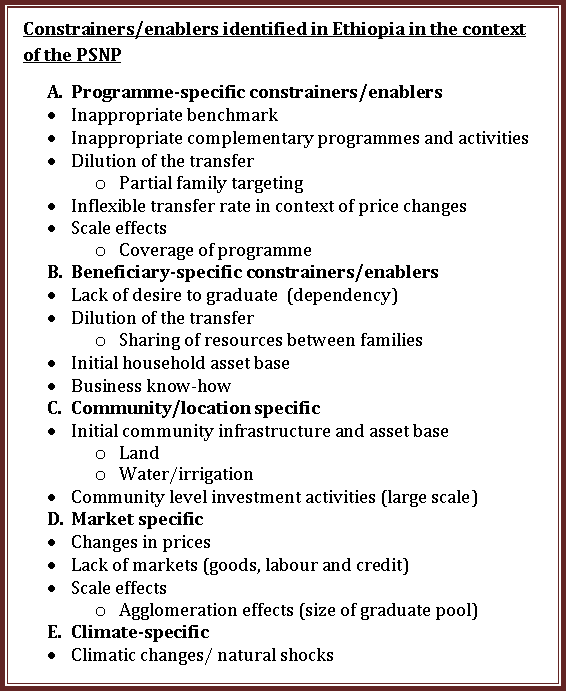 Threshold graduation vs sustainable graduation
Threshold graduation describes a process whereby recipients of support move from a position of depending on external assistance to a condition where they no longer need this support, and can therefore exit the programme. 

Sustainable graduation clearly requires threshold graduation to be met, however this is not hold in the reverse case. This is because sustainability of a strengthened livelihood is time-dependent and requires a measure of resilience in the face of a negative change.
[Speaker Notes: While critical for programming and budgetary purposes, the ‘threshold’ emphasis within the graduation discussion is somewhat of a ‘red herring’ as a national or regional (even district) threshold for graduation will be extremely difficult to apply uniformly across the beneficiary population given the massive range in different resources and livelihoods pursued.  We know from evidence that such benchmarks, once attempts are made to apply them, become malleable and locally-specific for this reason (see PSNP fieldwork + Sandford et al.).  Therefore, the point of reference in relation to long term outcomes of social protection should be whether households are generally experiencing a positive transformation in their livelihoods such that over time livelihoods are strengthened and become more resilient. Here we lay out the factors that are likely to constrain (and by deduction, enable) sustainable graduation – or transformed, strengthened livelihoods.]
The reality
Asset accumulation path
assets
Anp
Markets; climate….
A*
Ap
Scale; coverage…..
Avp
time
[Speaker Notes: Graduation into what?  Where is that discussion?]
Transfer dilution
‘Transfer dilution’ occurs when less than the originally planned per capita transfer reaches the intended beneficiary, in the interests of including more beneficiaries in the programme.

Full-Family/Full targeting is when all members of the household receive their full entitlement
Transfer dilution: programme-specific
In a recent evaluation of the PSNP in pastoralist areas we examine the extent to which full-family targeting (FFT) was being practiced.  In the quantitative household survey instrument we recorded the amount of grain payments received, by month between December 2009 to November 2010. 

We use this information to tabulate, by woreda, mean levels of grain payments and household size. We show  just five woredas here.

If FFT is being practiced, we expect to see payment levels rising with household size
Total grain payments by household size
Total grain payments by household size, Erer
Total grain payments by household size, Gursum
Total grain payments by household size, Dolo Odo
Total grain payments by household size, Harsin
Scattergram of coverage and per capita transfers
Transfer Dilution: Beneficiary-specific
Sharing in polygamous households
In Ewa and Teru, the husband is registered with one of the wives and children. Husbands decide how to share out the transfer amongst the rest of the wives, often depending on the size of each unit. 

A culture of sharing
In our society there is a resource sharing culture. Moreover, there are no significant wealth variations amongst a majority of the community members. We believe that food security can be realized at the community level not at the household level as it is stated in the program document (PSNP PIM). When it comes to Afar food security has to be viewed in this way. In Afar almost everything is communal.
Can social protection participants graduate?
Constraints to graduation – Design:
Transfers are too small, limited duration, or erratic.
Inadequate support to “livelihood promotion”.
Some people will never graduate!

Constraints to graduation – Context:
Economic:       Weak markets, high structural unemployment.
Services:  	       Poor education and health services.
Vulnerability:  Livelihood shocks can negate gains.
Critical factors for comprehensive programmes?
The requirements of this remit!
Coordinated development across sectors
Social protection systems not just programmes
Predictable and sustainable financing
A long term vision/programme
Strong political commitment
Context appropriate
Cross-sectoral initiatives
Post-project/long-term M and E